SỞ GIÁO DỤC VÀ ĐÀO TẠO THÀNH PHỐ HỒ CHÍ MINHPHÒNG GIÁO DỤC& ĐÀO TẠO QUẬN GÒ VẤP
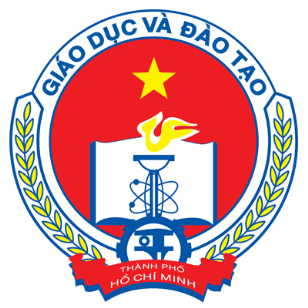 TẬP HUẤN NÂNG CAO NĂNG LỰC
 RA ĐỀ KIỂM TRA ĐỊNH KỲ 
THEO TT 22/2016/TT-BGDĐT
MÔN TIẾNG VIỆT
Một ly sữa
Trưa hôm đó, một cậu bé nghèo bán hàng rong ở các khu nhà để kiếm tiền đi học. Bụng đói cồn cào mà lục túi chỉ còn mấy nghìn đồng ít ỏi, cậu liều xin một bữa ăn của gia đình gần đó nhưng cậu giật mình xấu hổ khi thấy một cô bé mở cửa. Cậu bé đành xin một ly nước uống thay vì chút gì đó để ăn. Vì cô bé trông cậu có vẻ đang đói nên cô bưng ra một ly sữa lớn.
 Cậu bé uống xong bèn hỏi: “ Tôi nợ bạn bao nhiêu tiền?”
 “Bạn không nợ tôi bao nhiêu cả. Mẹ tôi dạy rằng: Ta không bao giờ nhận tiền khi giúp ai đó.”
Cậu bé cảm ơn và bước đi. Lúc này, cậu bé cảm thấy tự tin và mạnh mẽ hơn nhiều.
Nhiều năm sau đó, cô bé ngày nào giờ mắc phải một căn bệnh hiểm nghèo cần có chuyên gia chữa trị. Vị bác sĩ trưởng khoa được mời khám cho bệnh nhân này. Khi biết tên và địa chỉ của bệnh nhân, một tia sáng bỗng loé lên trong mắt ông. Ông đứng bật dậy đến bên giường bệnh nhân và nhận ra cô bé ngày nào ngay lập tức. Ông đã cố gắng hết sức mình để cứu chữa cho cô gái này.
 Sau thời gian chữa trị, cô gái đã khỏi bệnh. Vị bác sĩ yêu cầu bệnh viện chuyển cho ông hoá đơn viện phí rồi viết gì lên đó trước khi đưa nó đến tay cô gái. Cô gái lo sợ không dám mở ra vì biết rằng số tiền phải trả là rất lớn mà cô thì không có đủ.
Cuối cùng lấy hết can đảm nhìn vào tờ hoá đơn, cô chú ý ngay dòng chữ:
“Đã thanh toán bằng một ly sữa. Ký tên.”
                                                                                                     Theo PHÙ SA ĐỎ
[Speaker Notes: Đề khối 5 (Gò Vấp)]
1. Lúc đầu để đỡ đói cậu bé liều xin:
	a. Một ít tiền.
b. Một bữa ăn.
	c. Một ly nước.
	d. Một ly sữa.
Mức 1
Một ly sữa
Trưa hôm đó, một cậu bé nghèo bán hàng rong ở các khu nhà để kiếm tiền đi học. Bụng đói cồn cào mà lục túi chỉ còn mấy nghìn đồng ít ỏi, cậu liều xin một bữa ăn của gia đình gần đó nhưng cậu giật mình xấu hổ khi thấy một cô bé mở cửa. Cậu bé đành xin một ly nước uống thay vì chút gì đó để ăn. Vì cô bé trông cậu có vẻ đang đói nên cô bưng ra một ly sữa lớn.
 Cậu bé uống xong bèn hỏi: “ Tôi nợ bạn bao nhiêu tiền?”
 “Bạn không nợ tôi bao nhiêu cả. Mẹ tôi dạy rằng: Ta không bao giờ nhận tiền khi giúp ai đó.”
Cậu bé cảm ơn và bước đi. Lúc này, cậu bé cảm thấy tự tin và mạnh mẽ hơn nhiều.
Nhiều năm sau đó, cô bé ngày nào giờ mắc phải một căn bệnh hiểm nghèo cần có chuyên gia chữa trị. Vị bác sĩ trưởng khoa được mời khám cho bệnh nhân này. Khi biết tên và địa chỉ của bệnh nhân, một tia sáng bỗng loé lên trong mắt ông. Ông đứng bật dậy đến bên giường bệnh nhân và nhận ra cô bé ngày nào ngay lập tức. Ông đã cố gắng hết sức mình để cứu chữa cho cô gái này.
 Sau thời gian chữa trị, cô gái đã khỏi bệnh. Vị bác sĩ yêu cầu bệnh viện chuyển cho ông hoá đơn viện phí rồi viết gì lên đó trước khi đưa nó đến tay cô gái. Cô gái lo sợ không dám mở ra vì biết rằng số tiền phải trả là rất lớn mà cô thì không có đủ.
Cuối cùng lấy hết can đảm nhìn vào tờ hoá đơn, cô chú ý ngay dòng chữ:
“Đã thanh toán bằng một ly sữa. Ký tên.”
                                                                                                     Theo PHÙ SA ĐỎ
[Speaker Notes: Đề khối 5 (Gò Vấp)]
2. Chi tiết cho thấy vị bác sĩ rất bất ngờ khi nhớ lại câu chuyện trước đây:
	a. Ông đã khóc vì cảm động.
	b. Ông coi cô gái như những bệnh nhân khác.
	c. Khi biết tên và địa chỉ của bệnh nhân, một tia sáng bỗng lóe trong mắt ông. Ông đứng bật dậy đến bên giường bệnh nhân.
	d. Ông rất vui vì bây giờ cô bé đã là một thiếu nữ xinh đẹp, khỏe mạnh.
Mức 1
[Speaker Notes: Màu đỏ: mức độ trường xác định
Màu xanh: mức độ đúng]
Một ly sữa
Trưa hôm đó, một cậu bé nghèo bán hàng rong ở các khu nhà để kiếm tiền đi học. Bụng đói cồn cào mà lục túi chỉ còn mấy nghìn đồng ít ỏi, cậu liều xin một bữa ăn của gia đình gần đó nhưng cậu giật mình xấu hổ khi thấy một cô bé mở cửa. Cậu bé đành xin một ly nước uống thay vì chút gì đó để ăn. Vì cô bé trông cậu có vẻ đang đói nên cô bưng ra một ly sữa lớn.
 Cậu bé uống xong bèn hỏi: “ Tôi nợ bạn bao nhiêu tiền?”
 “Bạn không nợ tôi bao nhiêu cả. Mẹ tôi dạy rằng: Ta không bao giờ nhận tiền khi giúp ai đó.”
Cậu bé cảm ơn và bước đi. Lúc này, cậu bé cảm thấy tự tin và mạnh mẽ hơn nhiều.
Nhiều năm sau đó, cô bé ngày nào giờ mắc phải một căn bệnh hiểm nghèo cần có chuyên gia chữa trị. Vị bác sĩ trưởng khoa được mời khám cho bệnh nhân này. Khi biết tên và địa chỉ của bệnh nhân, một tia sáng bỗng loé lên trong mắt ông. Ông đứng bật dậy đến bên giường bệnh nhân và nhận ra cô bé ngày nào ngay lập tức. Ông đã cố gắng hết sức mình để cứu chữa cho cô gái này.
 Sau thời gian chữa trị, cô gái đã khỏi bệnh. Vị bác sĩ yêu cầu bệnh viện chuyển cho ông hoá đơn viện phí rồi viết gì lên đó trước khi đưa nó đến tay cô gái. Cô gái lo sợ không dám mở ra vì biết rằng số tiền phải trả là rất lớn mà cô thì không có đủ.
Cuối cùng lấy hết can đảm nhìn vào tờ hoá đơn, cô chú ý ngay dòng chữ:
“Đã thanh toán bằng một ly sữa. Ký tên.”
                                                                                                     Theo PHÙ SA ĐỎ
[Speaker Notes: Đề khối 5 (Gò Vấp)]
3. Vị bác sĩ đã cố gắng hết sức mình chữa bệnh và trả viện phí giúp cô gái để:
	a. Cho mọi người biết là ông rất giàu có 
	b. Chứng tỏ mình là một bác sĩ giỏi.       
	c. Tạo sự bất ngờ cho mọi người.                              
	d. Cảm ơn việc làm tốt trước kia của cô gái.
Mức 2
[Speaker Notes: Màu đỏ: mức độ trường xác định
Màu xanh: mức độ đúng]
Mức 2
5. Chủ ngữ trong câu “Khi biết tên và địa chỉ của bệnh nhân, một tia sáng bỗng loé lên trong mắt ông” là:
	a. Tên và địa chỉ                      b. Bệnh nhân
	c. Một tia sáng	                  d. Ông
6. Từ “ngọt” trong câu nào dưới đây được dùng với nghĩa chuyển ? 
	a. Tiếng đàn thật ngọt.                  
	b. Mật ngọt chết ruồi.      
	c. Ngọt như mía lùi.      
	d. Mẹ nấu nồi chè rất ngọt. 
7. Từ “xao động” trong câu: Xao động lòng tôi là chiếc thuyền thung nhỏ nhoi, len lỏi giữa đám lá xanh nhấp nhô vành nón trắng của cô gái quê.” Đồng nghĩa với từ nào dưới đây?
	a. Xôn xao.                                     b. Xanh xao.            
	c. Rung động                                  d. Nồng nàn
Mức 1
Mức 2
Mức 2
[Speaker Notes: Câu 7: có lỗi đánh máy]
8. Cặp từ in đậm nào dưới đây là những từ đồng âm:	a. Cửa phòng – cửa sông
		b. Trong phòng – nước trong
		c. Mũi thâm tím – mũi thuyền	
		d. Người thân – thân nhau

	9.  Đặt câu có sử dụng cặp quan hệ từ chỉ tương phản.




	10. Hai nhân vật trong câu chuyện này là người như thế nào ?
Mức 2
Mức 2
Mức 3
[Speaker Notes: Câu 8: có lỗi từ ngữ (nào)]
5. Trong các dòng dưới đây, dòng nào có ba động từ?  
	a. Bàn chân, tự hào, vẽ 
	b. Đọc, viết, thăm hỏic. Bò, di chuyển, đôi chân
	d. Cô giáo, dạy, nhẹ nhàng

6. Dòng nào dưới đây có những từ chỉ người gần gũi với em trong trường học?
	a. cô giáo, thầy giáo, cha mẹ, công nhân
	b. cô giáo, bạn bè, thầy giáo, nông dân
	c. cô giáo, ông bà, bạn bè, anh chị
	d. cô giáo, thầy giáo, bạn bè, bảo mẫu,…
Mức 1
Mức 1
7. Em hãy tìm từ trái nghĩa với từ “bất hạnh” trong câu: “Nết sinh ra đã bất hạnh với bàn chân trái thiếu ba ngón”   
Từ trái nghĩa là:……………………….

8. Em hãy tìm đại từ trong câu sau:      “Thưa cô, em vẽ cô tiên đang gõ đôi đũa thần chữa đôi chân cho chị của em, để chị ấy cũng được đi học.”
Đại từ xưng hô là:………………......
Mức 2
Mức 1
9. Em hãy tìm 1 danh từ, 1 quan hệ từ trong câu: “ Nghe cô kể, mắt Na sáng lên, Na vui và tự hào về chị của mình lắm.” 1 danh từ là:………………………. 
	1 quan hệ từ là:…………………... 

10. Em hãy đặt câu với cặp quan hệ từ: “Vì…..nên” nói về học tập.
Mức 1
Mức 3
Một số câu hỏi khác
Qua bài đọc này, tác giả khuyên em điều gì? 


Tìm và ghi lại các sự vật được so sánh với nhau trong câu văn sau:		
Rơm như tấm thảm vàng khổng lồ.
Mức 2
Mức 2
Câu hỏi ở mức 4
Nếu em là tác giả em có cảm thấy “lòng ấm lại phút chốc” và “chợt nao nao buồn” không? Vì sao?
Qua bài đọc “Ong xây tổ”, em cần làm gì để đạt được kết quả học tập tốt nhất? 
Em đã từng làm sai điều gì? Em đã làm gì để sửa lỗi sai đó?
[Speaker Notes: Một số câu hỏi ở mức 4 tốt: câu 1: đề khối 4 (Nhà Bè)
Câu 2: đề khối 3 (Nhà Bè)
Câu 3: đề khối 3 (Q4) – bài đọc “Cục tẩy”]
Cơ sở xác định mức độ nhận thức
Căn cứ vào chuẩn kiến thức, kĩ năng
Kiến thức nào trong chuẩn ghi là biết được thì xác định ở mức độ nhận biết

  Kiến thức nào trong chuẩn ghi là hiểu được nhưng chỉ yêu cầu nêu, kể lại, nói ra … ở mức độ nhớ, thuộc các kiến thức trong SGK thì vẫn xác định mức độ nhận biết
Cơ sở xác định mức độ nhận thức
Căn cứ vào chuẩn kiến thức, kĩ năng
Kiến thức nào trong chuẩn ghi là hiểu được và có yêu cầu giải thích, phân biệt, so sánh … dựa trên các kiến thức trong SGK thì được xác định ở mức độ thông hiểu
Cơ sở xác định mức độ nhận thức
Căn cứ vào chuẩn kiến thức, kĩ năng
Kiến thức nào trong chuẩn ghi ở phần kĩ năng hoặc yêu cầu rút ra kết luận, bài học … thì xác định là mức độ vận dụng

  Những kiến thức, kĩ năng kết hợp giữa phần biết được và phần kĩ năng làm được …thì có thể xác định ở mức độ vận dụng
Cơ sở xác định mức độ nhận thức
Căn cứ vào chuẩn kiến thức, kĩ năng
Những kiến thức, kĩ năng kết hợp giữa phần hiểu được và phần kĩ năng thiết kế, xây dựng… trong những hoàn cảnh mới thì được xác định ở mức độ vận dụng nâng cao